CHÀO MỪNG CÁC EM ĐẾN VỚI TIẾT HỌC MÔN TOÁN!
KHỞI ĐỘNG
Bác An gửi tiết kiệm 150 triệu đồng với kì hạn 12 tháng. Đến cuối kì (tức là sau 1 năm), bác An thu được số tiền cả vốn lẫn lãi là 159 triệu đồng. Tính lãi suất gửi tiết kiệm của bác An.
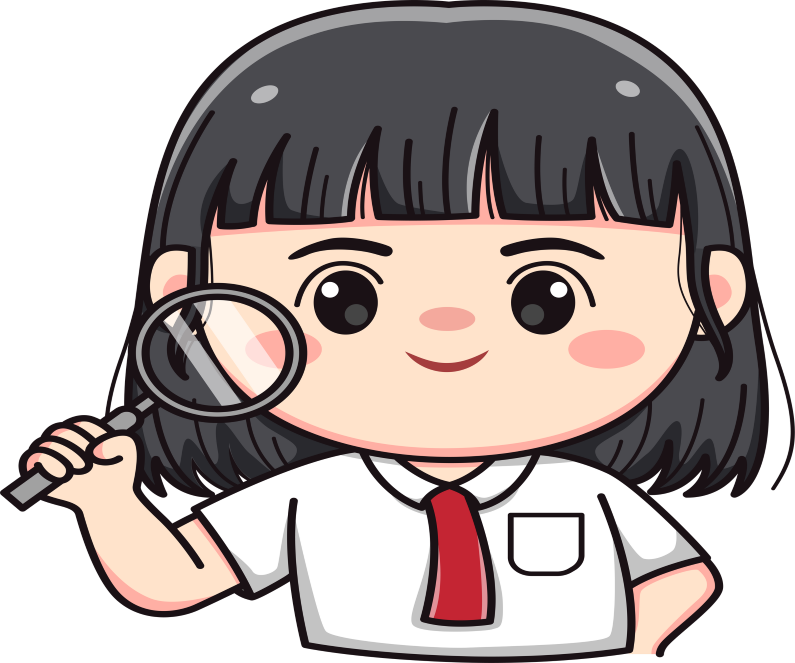 CHƯƠNG VII. 
PHƯƠNG TRÌNH BẬC NHẤT
 VÀ HÀM SỐ BẬC NHẤT
BÀI 25. PHƯƠNG TRÌNH BẬC NHẤT MỘT ẨN
NỘI DUNG BÀI HỌC
Phương trình một ẩn
01
Phương trình bậc nhất một ẩn và cách giải
02
03
01
PHƯƠNG TRÌNH MỘT ẨN
Nhận biết phương trình một ẩn
Xét Bài toán mở đầu
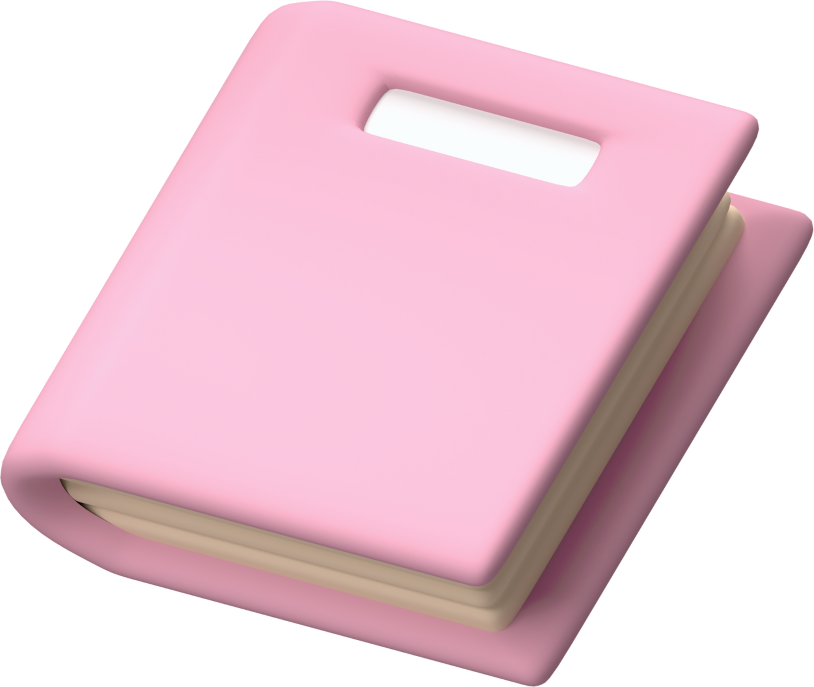 Nhận biết phương trình một ẩn
Xét Bài toán mở đầu
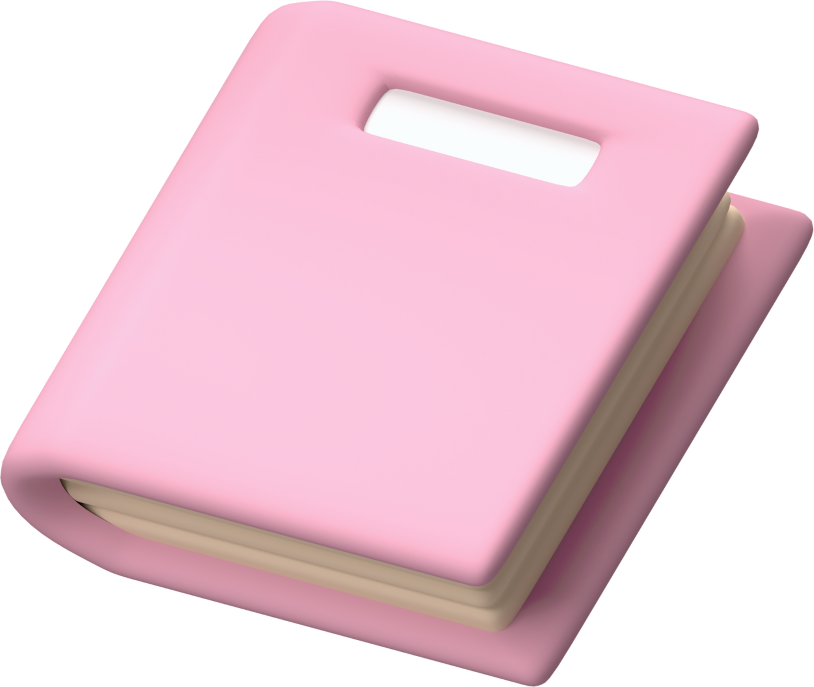 KẾT LUẬN
Nhận biết khái niệm nghiệm của phương trình
Giải:
KẾT LUẬN
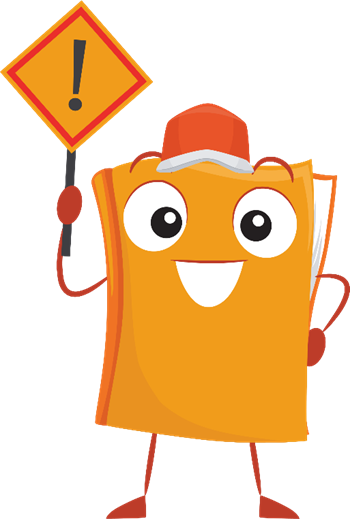 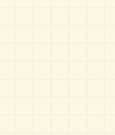 Ví dụ 1:
Giải:
LUYỆN TẬP 1
Gợi ý:
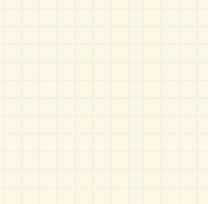 02
PHƯƠNG TRÌNH BẬC NHẤT MỘT ẨN VÀ CÁCH GIẢI
Khái niệm phương trình bậc nhất một ẩn
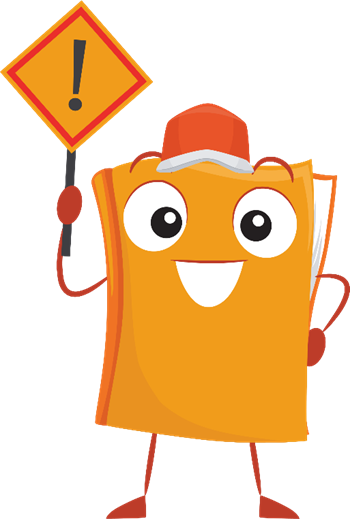 Những phương trình nào sau đây là phương trình bậc nhất một ẩn?
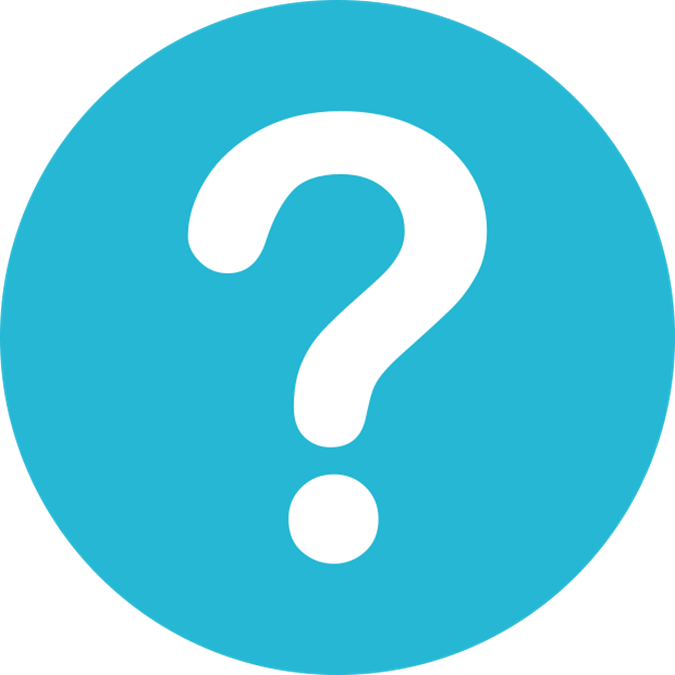 Cách giải phương trình bậc nhất một ẩn
Giải:
Chú ý:
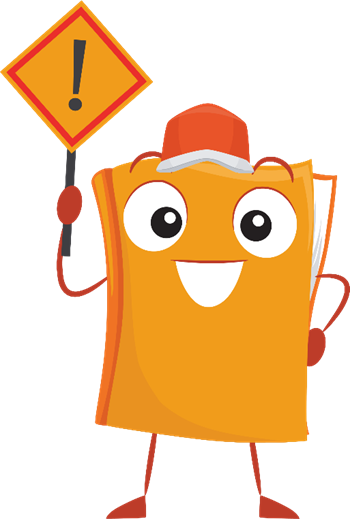 KẾT LUẬN
Ví dụ 2:
Giải các phương trình sau:
Vậy nghiệm của phương trình là
Giải:
Giải các phương trình sau:
LUYỆN TẬP 2
Giải:
VẬN DỤNG 1
Hãy giải bài toán trong tình huống mở đầu.
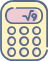 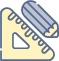 Giải:
TRANH LUẬN
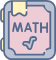 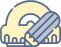 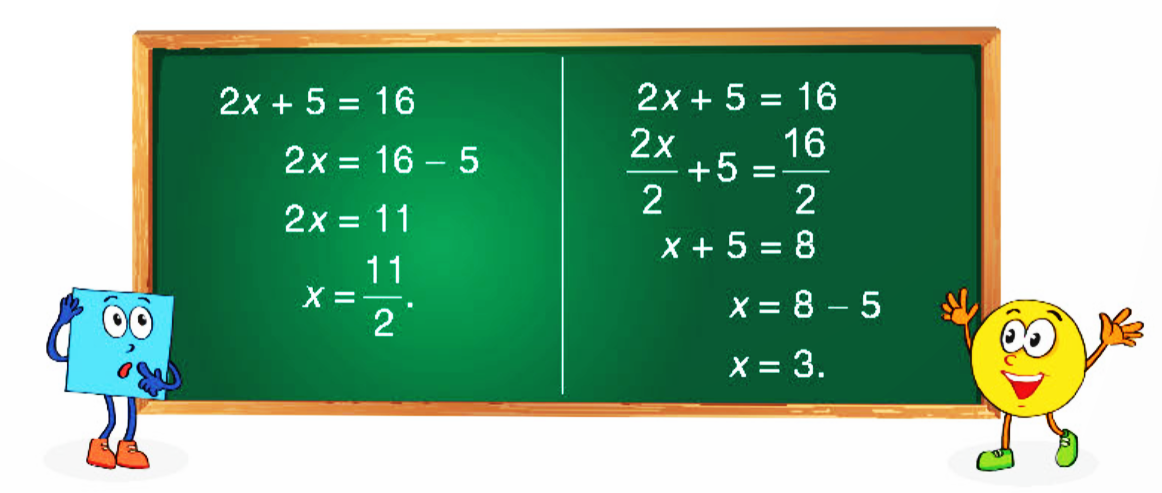 Theo em, bạn nào giải đúng, bạn nào giải sai? Giải thích.
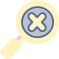 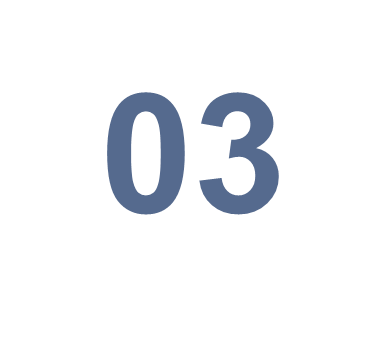 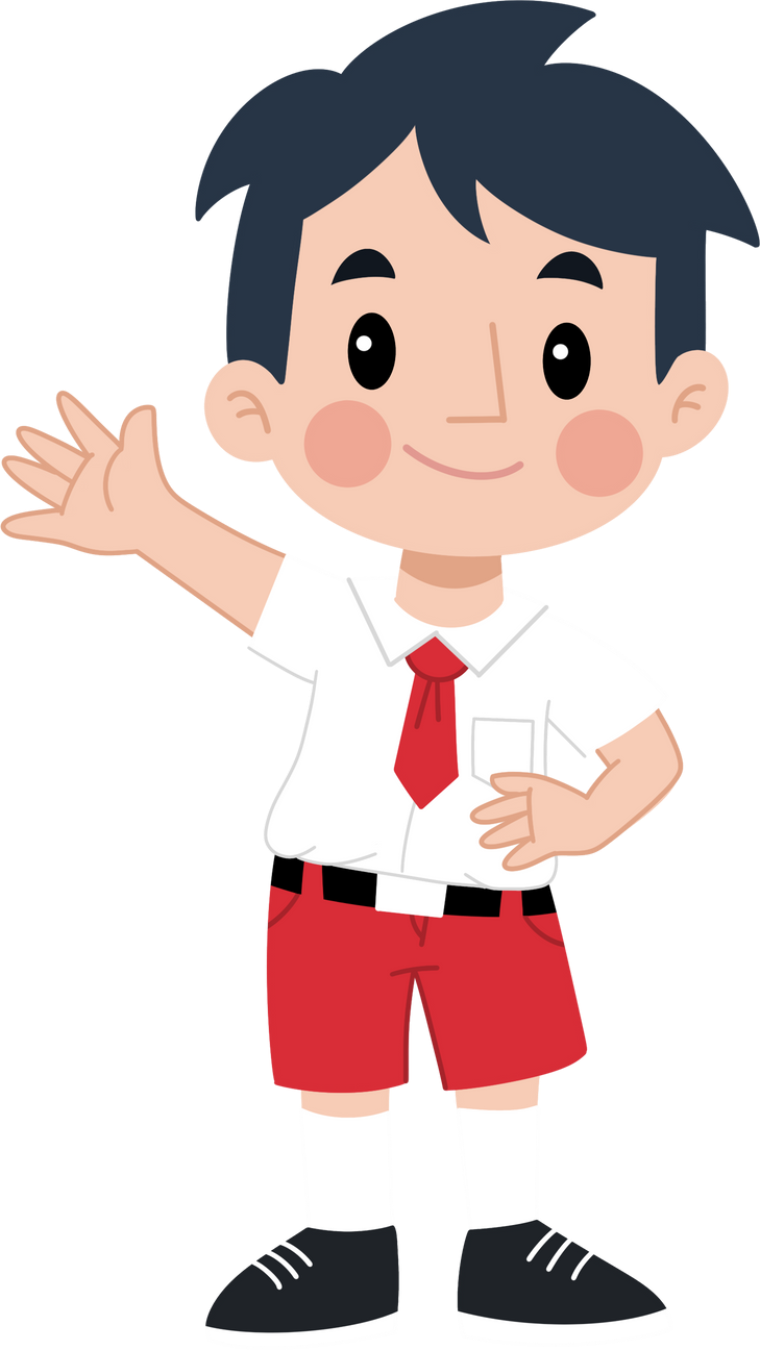 Ví dụ 3:
Chuyển các hạng tử chứa x sang vế trái, các hạng tử không chứa x sang vế phải
Thực hiện phép tính để bỏ dấu ngoặc
Thu gọn và giải phương trình nhận được
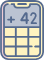 Vậy nghiệm của phương trình là
Giải:
Ví dụ 4:
Giải phương trình
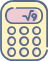 Chuyển các hạng tử chứa x sang vế trái, các hạng tử không chứa x sang vế phải
Quy đồng mẫu hai vế
Thực hiện phép tính để bỏ dấu ngoặc
Thu gọn và giải phương trình nhận được
Nhân hai vế với 6 để khử mẫu
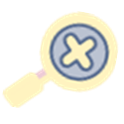 Vậy nghiệm của phương trình là
Giải:
Giải các phương trình sau:
LUYỆN TẬP 3
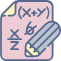 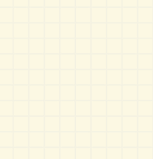 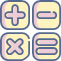 Vậy nghiệm của phương trình là
Giải:
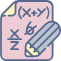 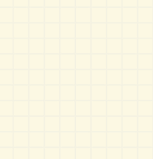 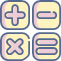 Vậy nghiệm của phương trình là
Giải:
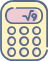 VẬN DỤNG 2
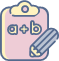 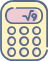 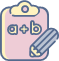 Giải:
LUYỆN TẬP
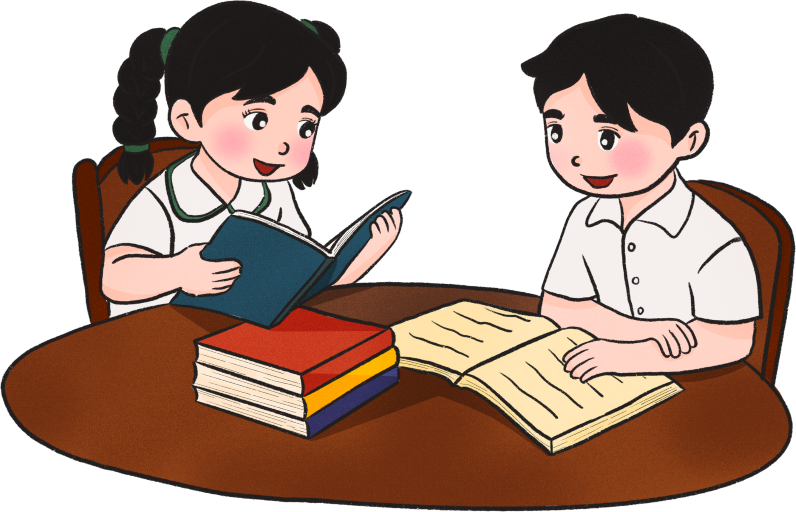 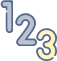 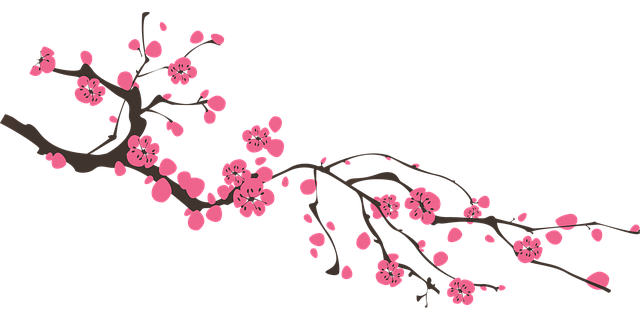 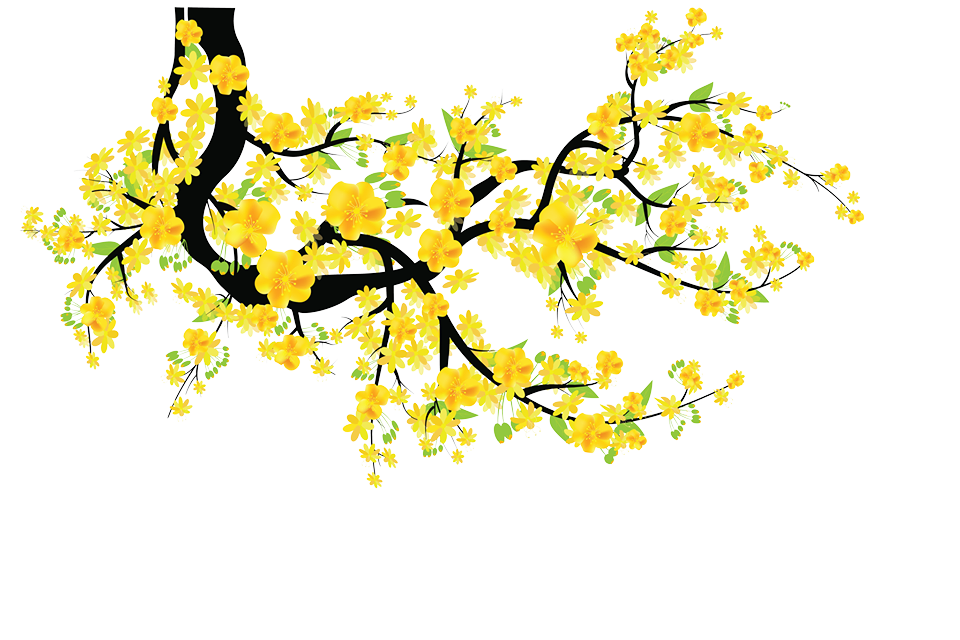 TRÒ CHƠI
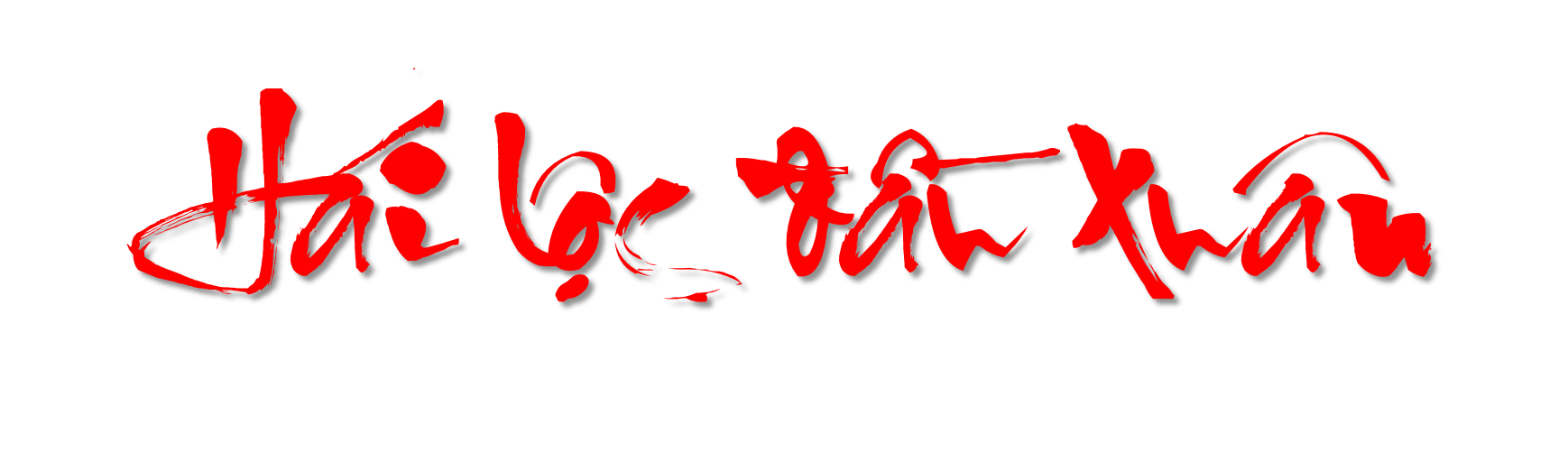 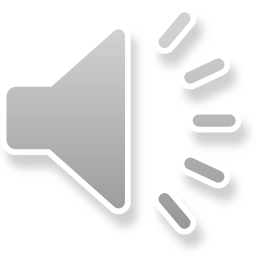 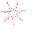 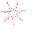 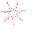 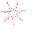 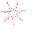 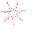 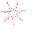 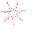 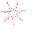 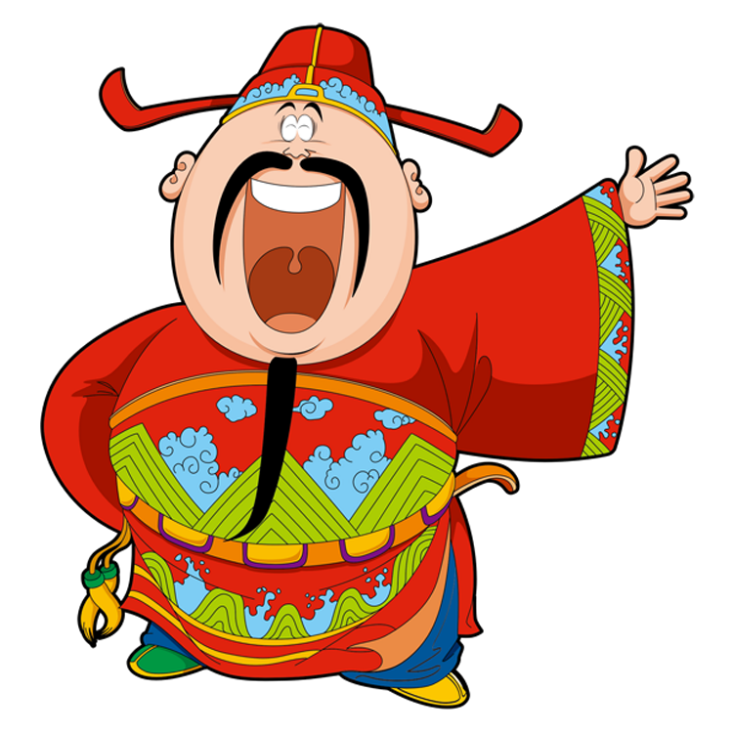 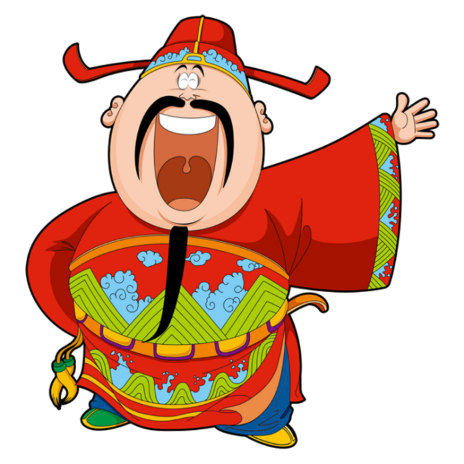 Câu 1. Phương trình bậc nhất một ẩn
có dạng?
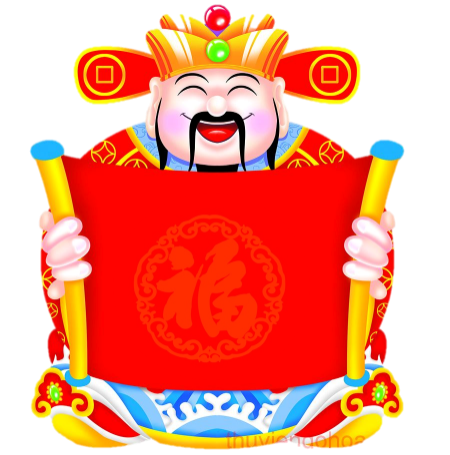 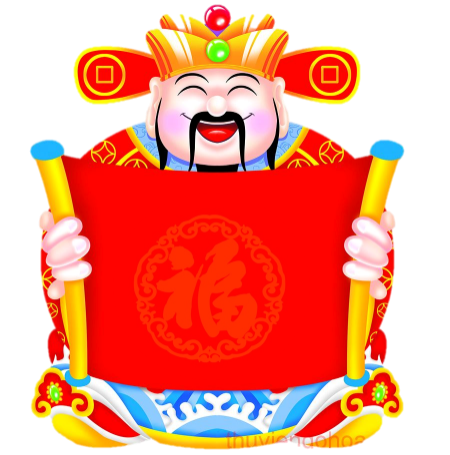 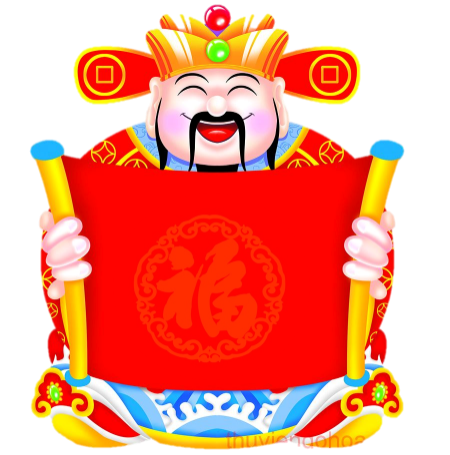 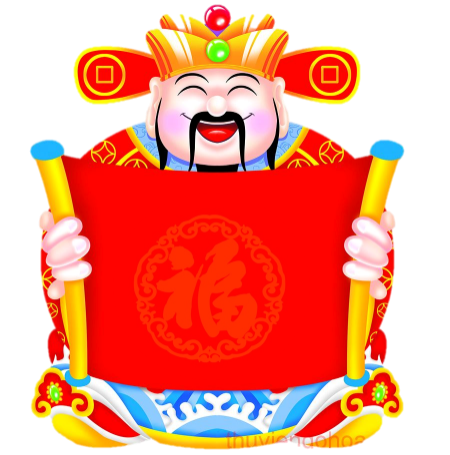 [Speaker Notes: Chọn đáp án bằng cách tích vào từng ông địa]
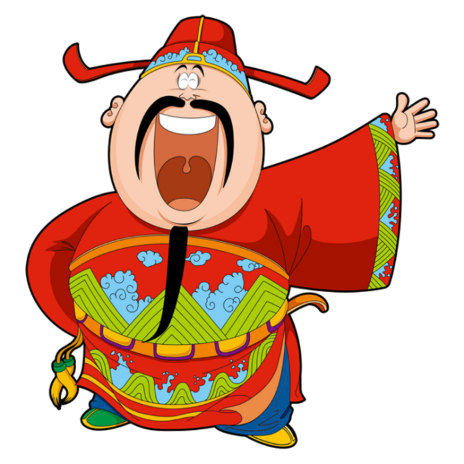 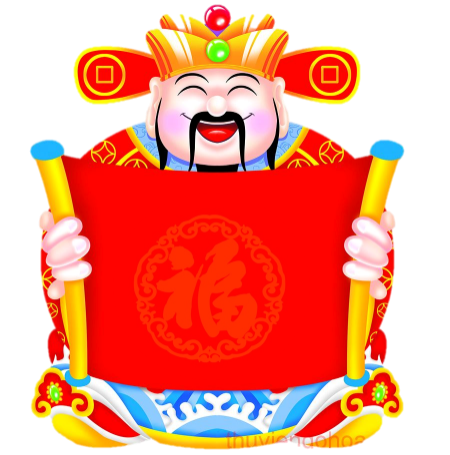 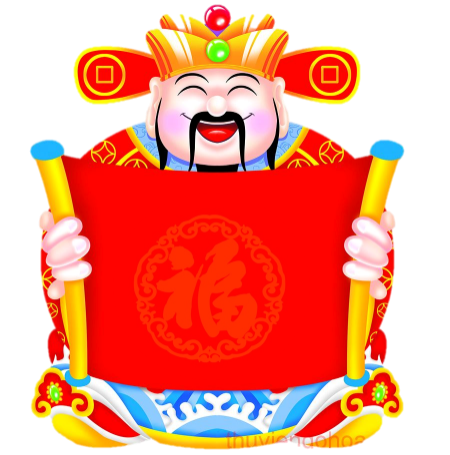 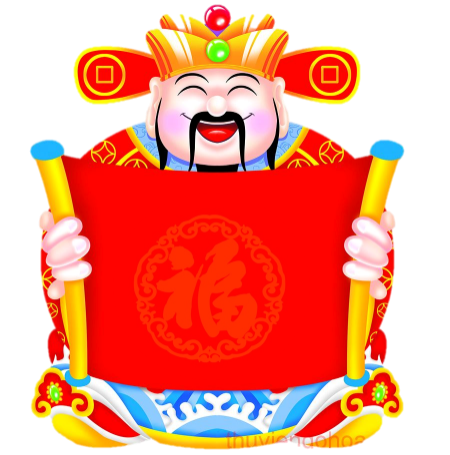 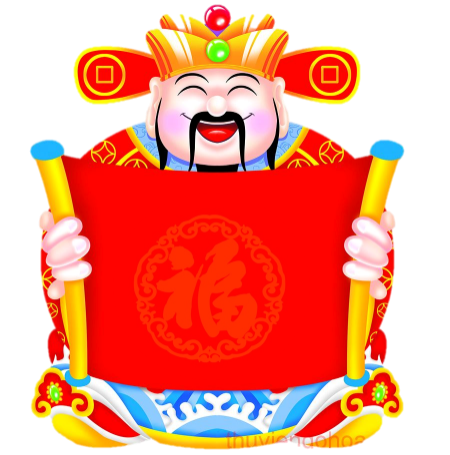 [Speaker Notes: Chọn đáp án bằng cách tích vào từng ông địa]
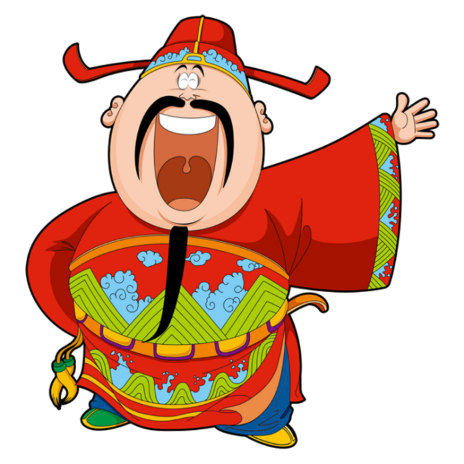 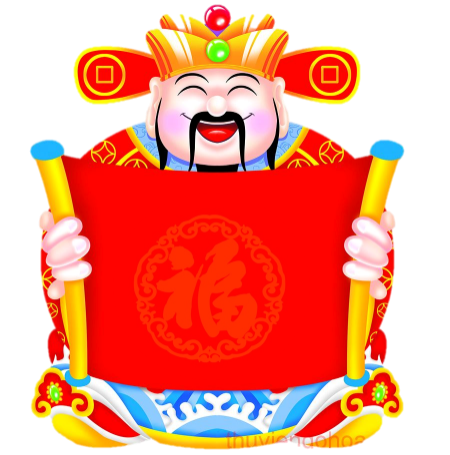 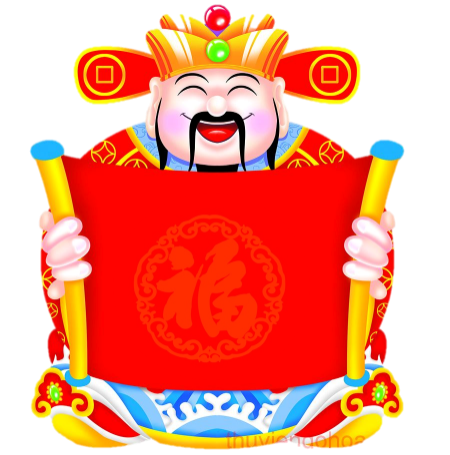 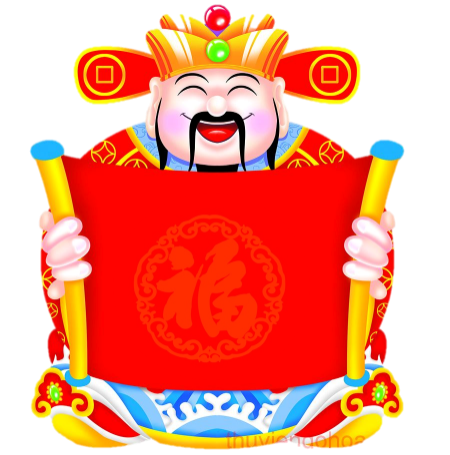 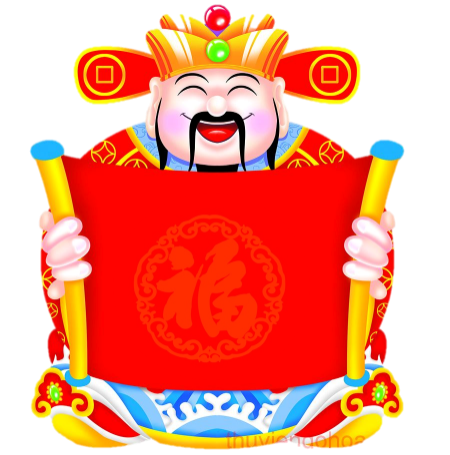 C. 3
B. 1
D. 6
A. -1
[Speaker Notes: Chọn đáp án bằng cách tích vào từng ông địa]
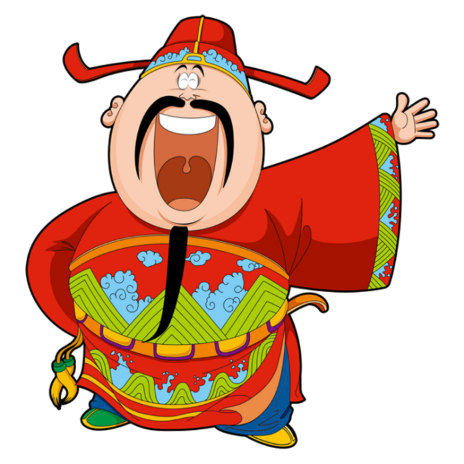 Câu 4. Phương trình nào sau đây không phải là phương trình bậc nhất?
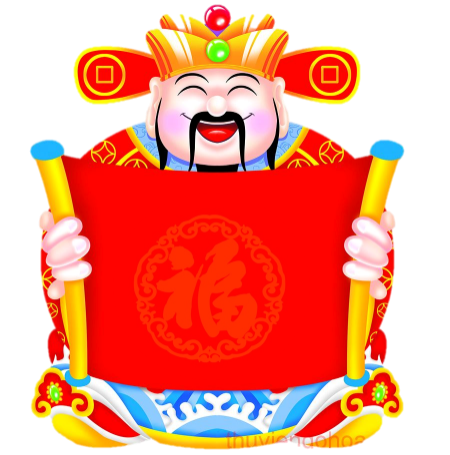 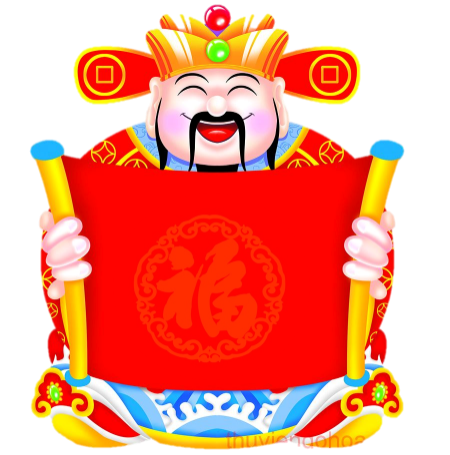 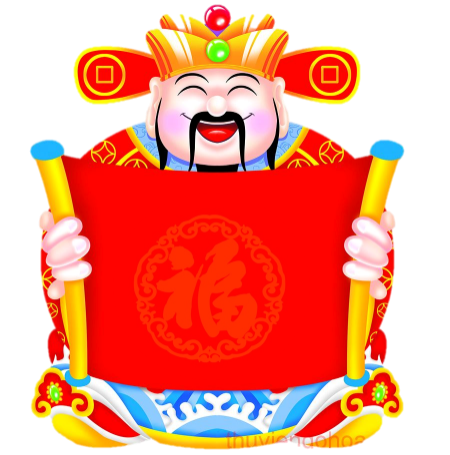 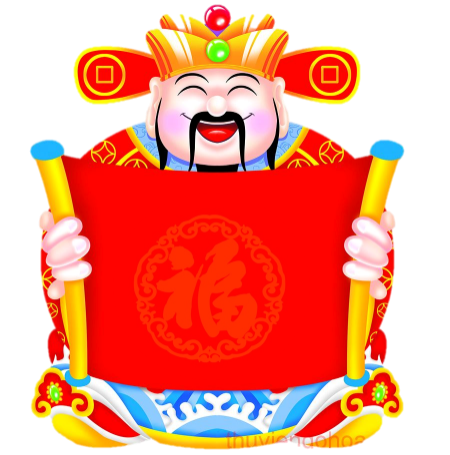 [Speaker Notes: Chọn đáp án bằng cách tích vào từng ông địa]
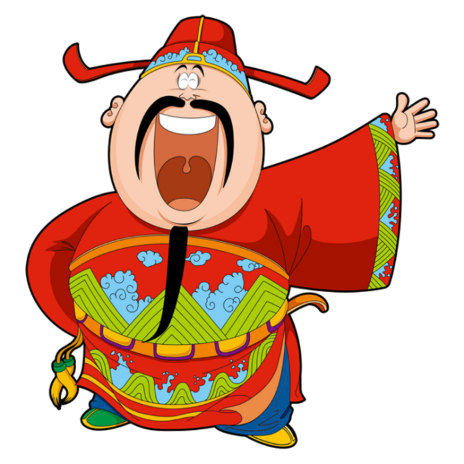 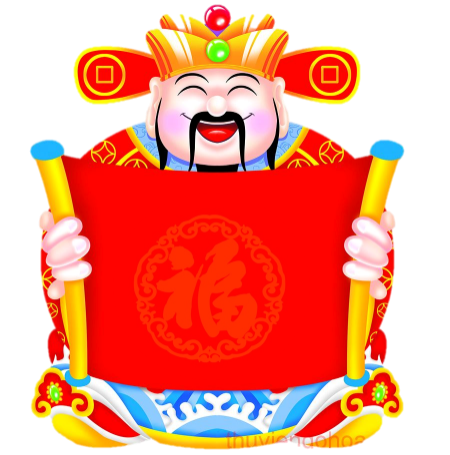 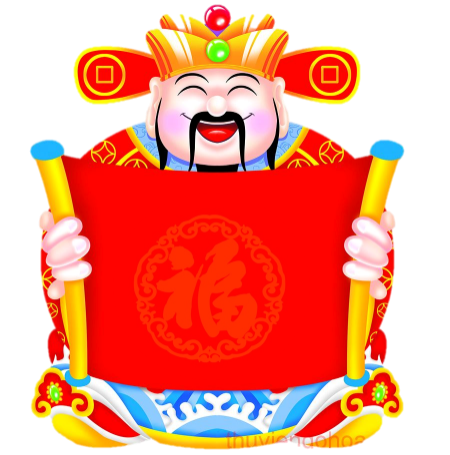 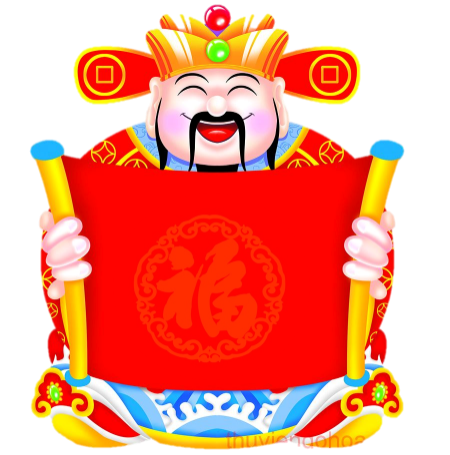 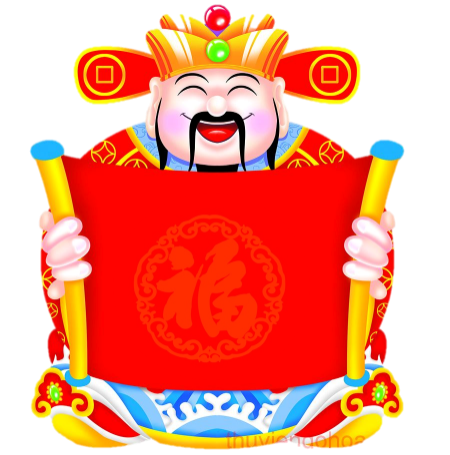 [Speaker Notes: Chọn đáp án bằng cách tích vào từng ông địa]
Bài 7.1 (SGK – tr.32)
Bài 7.2 (SGK – tr.32)
Giải các phương trình sau:
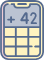 Bài 7.3 (SGK – tr.32)
Giải các phương trình sau:
Nghiệm của phương trình là
VẬN DỤNG
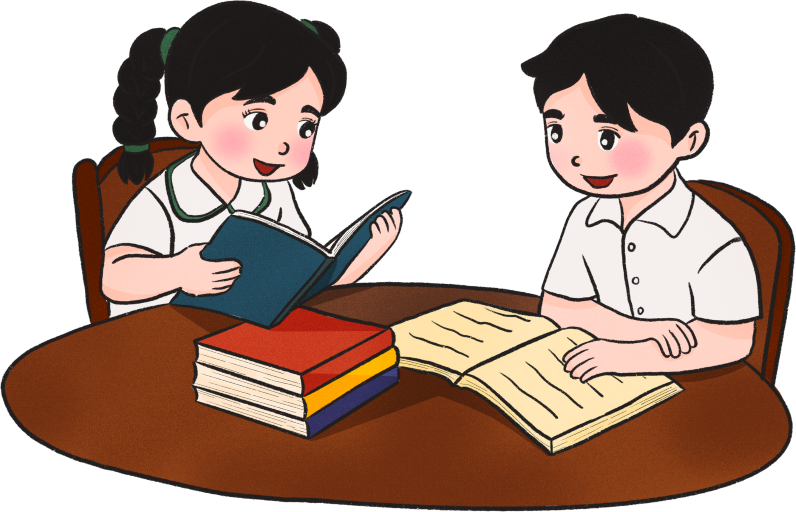 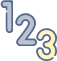 Bài 7.4 (SGK – tr.32)
Giải:
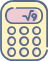 Bài 7.5 (SGK – tr.32)
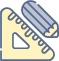 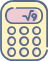 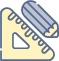 Giải:
Bài 7.6 (SGK – tr.32)
Bạn Mai mua cả sách và vở hết 500 nghìn đồng. Biết rằng số tiền mua sách nhiều gấp rưỡi số tiền mua vở, hãy tính số tiền bạn Mai dùng để mua mỗi loại.
Giải:
HƯỚNG DẪN VỀ NHÀ
Chuẩn bị trước 
Bài 26: Giải bài toán bằng cách lập phương trình
Ghi nhớ 
kiến thức 
trong bài
Hoàn thành các bài tập trong SBT
CẢM ƠN CÁC EM 
ĐÃ THAM GIA TIẾT HỌC!